กองทุนหลักประกันสุขภาพในระดับท้องถิ่นหรือพื้นที่  องค์การบริหารส่วนตำบลถ้ำวัวแดง
รายละเอียดการจัดสรรเงินกองทุนหลักประกันสุขภาพท้องถิ่น ตำบลถ้ำวัวแดง  อำเภอหนองบัวแดง  จังหวัดชัยภูมิ  ปีงบประมาณ ๒๕๖๑
ยอดยกมา (ธ.ค. 60)	        					155,268.35   บาท
เงินสนับสนุนและส่งเสริมการจัดบริการสาธารณสุข (27 ก.พ. .2561)  		361,530	 บาท
เงินที่ได้รับการสมทบจาก อบต.ถ้ำวัวแดง (27 ก.พ. .2561)			146,160       บาท    
			รวม			        	662,958.35  บาท
จัดสรรตามหมวดการใช้จ่ายดังนี้
ประเภทที่ 1 กิจกรรมสนับสนุนหน่วยงานบริการหรือสถานบริการ			331,760      บาท
	- รพ.สต. หัวนาคำ		277,171       บาท
	- รพ.สต. ถ้ำวัวแดง		181,200       บาท
ประเภทที่ 2 กิจกรรมสร้างเสริมสุขภาพโดยประชาชนและชุมชนท้องถิ่น/หน่วยงานอื่น  	 63,200       บาท
ประเภทที่ 3 กิจกรรมสนับสนุนการดูแลเด็กเล็ก ผู้สูงอายุ คนพิการและผู้ป่วยโรคเรื้อรัง	158,698	  บาท
ประเภทที่ 4 กิจกรรมการบริหารหรือพัฒนากองทุนหลักประกันสุขภาพ (15%)		 76,153        บาท
ประเภทที่ 5 กิจกรรมกรณีเกิดโรคระบาดหรือภัยพิบัติในพื้นที่ (10%)		 33,147.35    บาท
					รวมรายจ่ายทั้งหมด	665,958.35   บาท
โครงการป้องกันและควบคุมโรคไข้เลือดออก
เพื่อเป็นการเฝ้าระวังและควบคุมการแพร่ระบาดของโรคไข้เลือดออก  รวมทั้งเป็นการป้องกันและทำลายแหล่งเพาะพันธ์ยุงลายรวมถึงการกำจัดลูกน้ำยุงลายที่เป็นพาหนะนำโรคไข้เลือดออกในครัวเรือน หมู่บ้าน วัด โรงเรียน อย่างต่อเนื่อง  องค์การบริหารส่วนตำบล
พ่นหมอกควันกำจัดยุงลาย  ดำเนินการทุกครัวเรือน  ทุกหมู่บ้าน  ในพื้นที่ตำบล
พ่นหมอกควัน
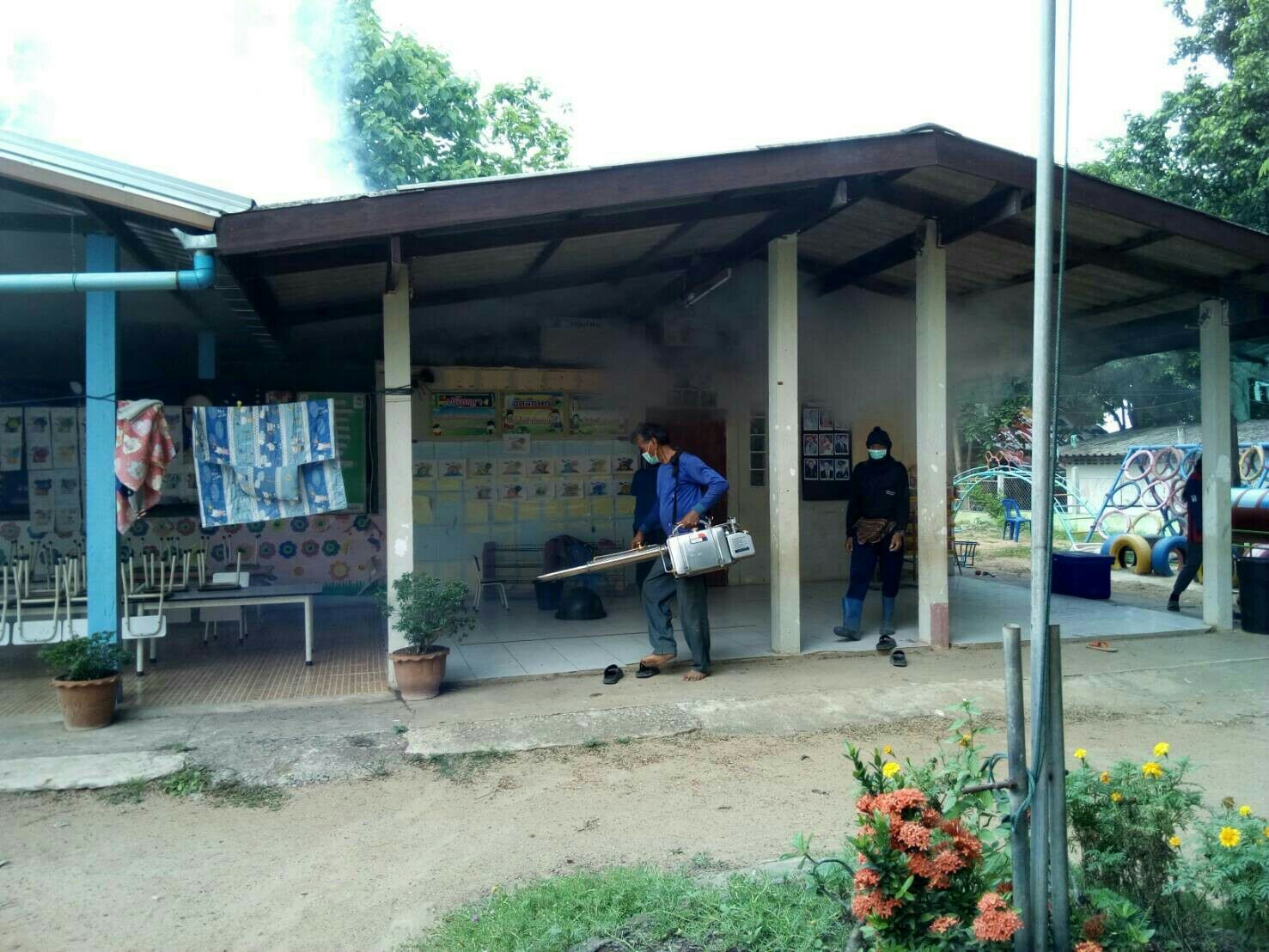 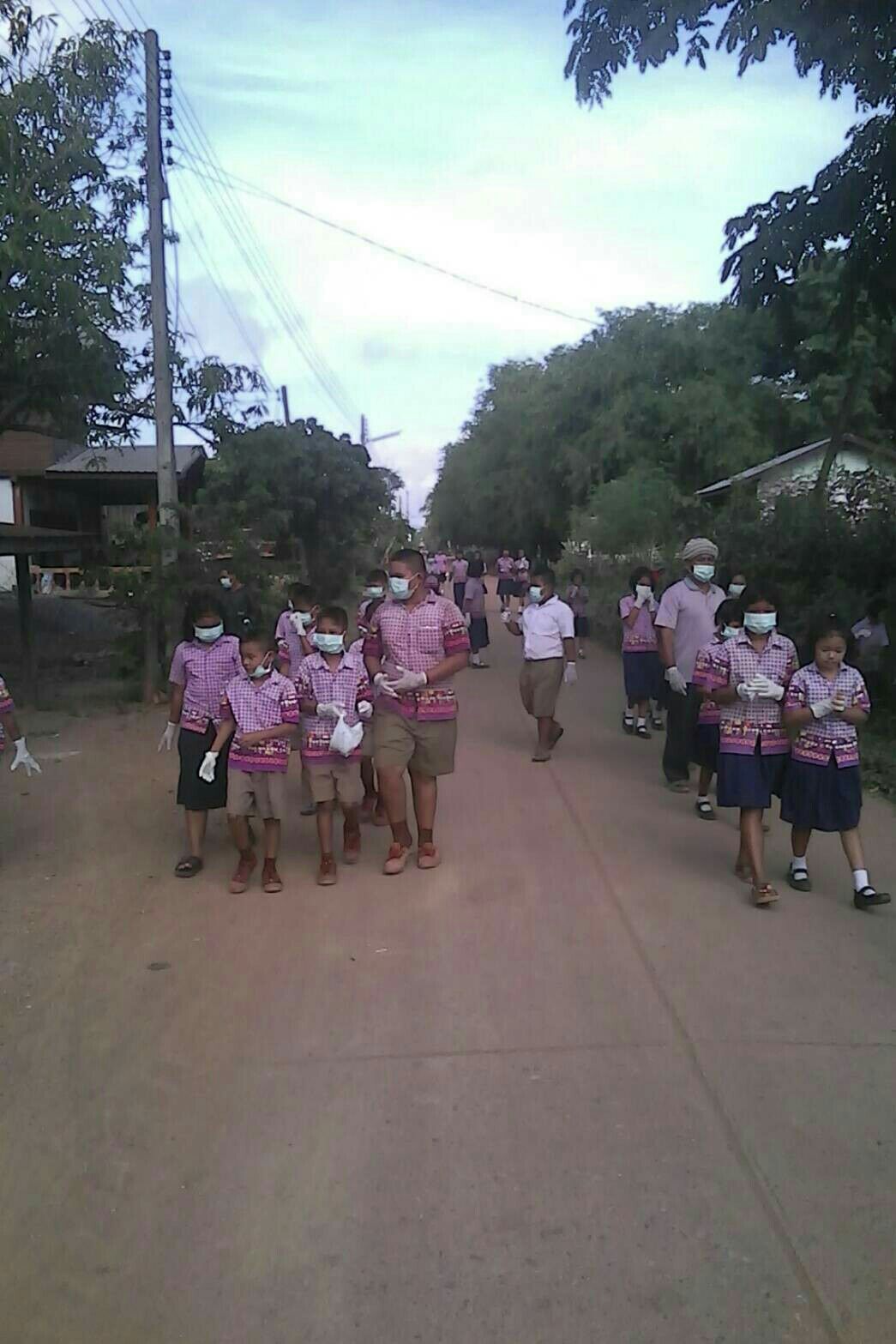 โครงการดูแลสุขภาพผู้สูงอายุ และผู้พิการ
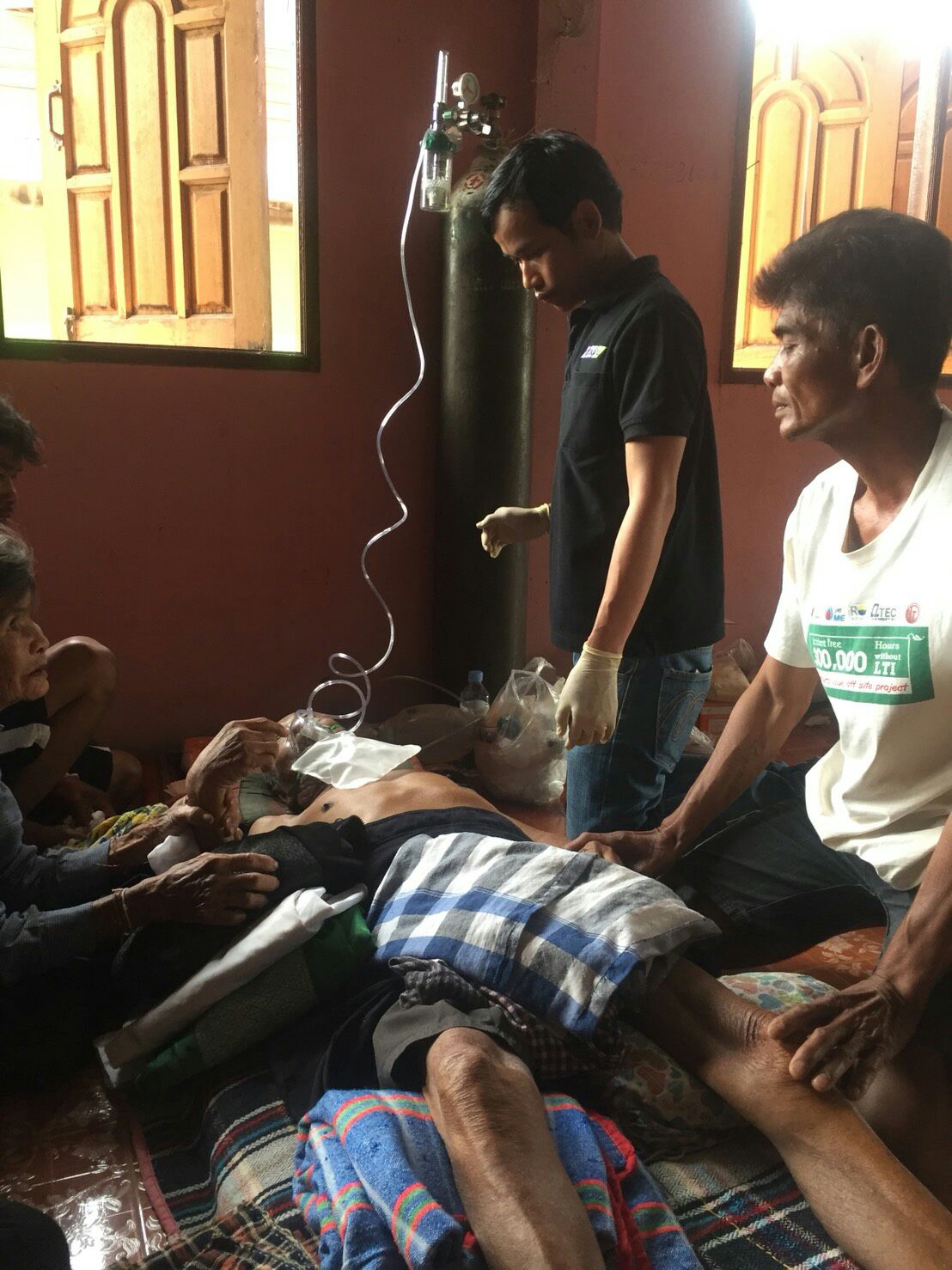 โครงการดูแลวัยทำงาน
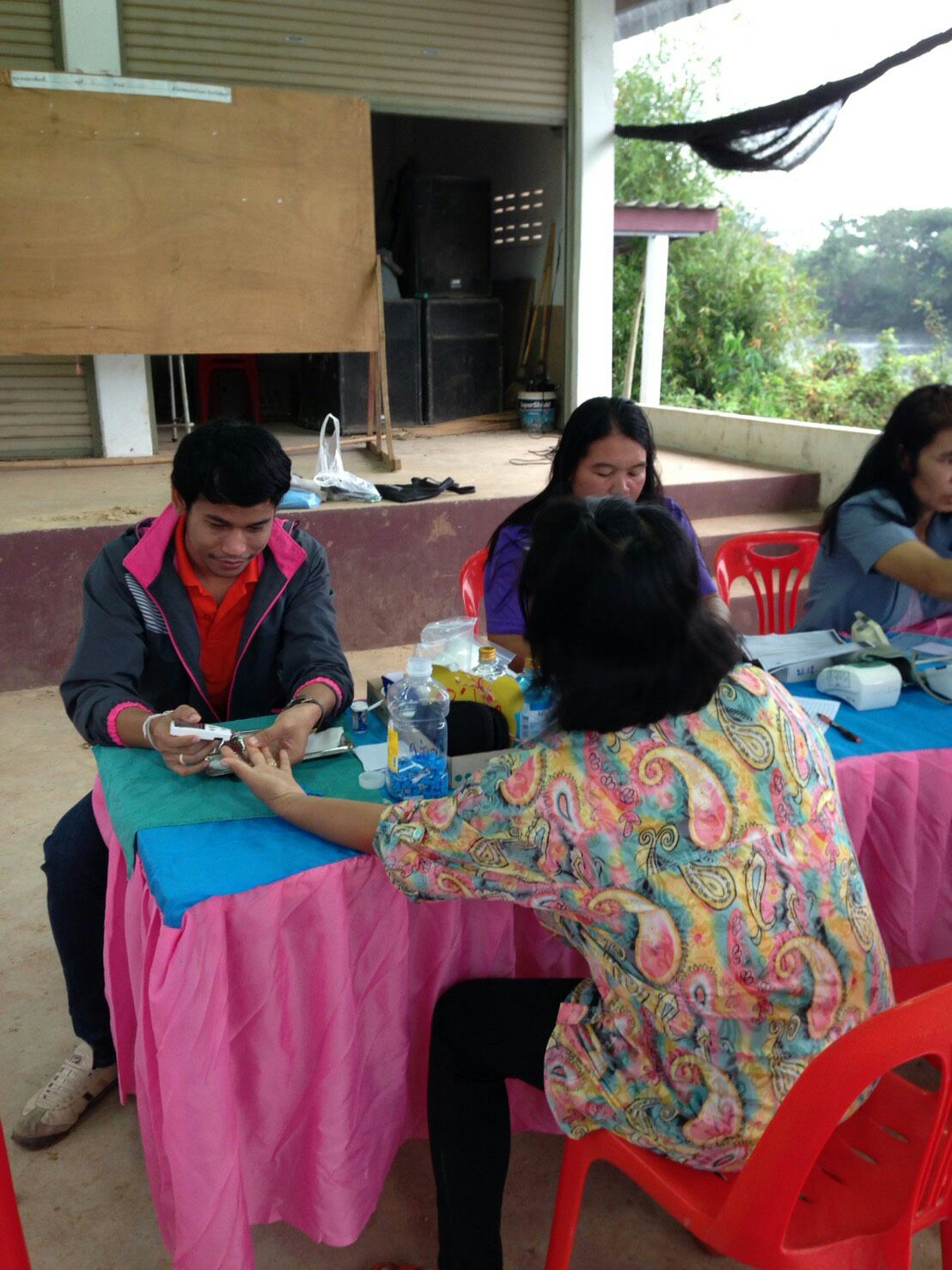 โครงการรวมพลคนรักสุขภาพตำบลถ้ำวัวแดง
ขยับกายสบายชีวี
ด้วยวิธีเต้นแอโรบิก
20 ก.ย. 2560